UNDERWEAR MARKET IN USA06.09.2017
SOURCE: statısta
Highlights
In this presentation, there are certain market figures and statistical info of Underwear Segment in USA on the basis of Statista.com. There are also future prospects of Underwear Segment in USA for next five years.
Revenue in the "Underwear" segment amounts to US$51,9 billion in 2017. The market is expected to grow annually by 4.0%.
From an international perspective it is shown that most revenue is generated in the United States.
In relation to total population figures, per person revenues of US$159 are generated in 2017.
Women’s Underwear, Men’s Underwear, Bathrobes and T-shirts are in the scope of this presentation. Swimwear is out of scope.
Key Market Indicators in USA / 2010-2021
[Speaker Notes: The following Key Market Indicators give an overview of the demographic, economic and technological development of the selected region on the basis of general KPIs. The calculation of Statista’s Market Outlook is based on a complex market-driver logic including over 400 region-specific data sets.]
REVENUERevenue in the "Underwear" segment amounts to US$51,934m in 2017.
60.764
58.465
56.240
54.064
51.934
49.949
47.155
44.549
44.373
42.850
41.880
37.806
Unit: Million US$
[Speaker Notes: In 2017, reveue in the Women and Girls’ Night and Underwear sub-sector amounts to US$ 22,6 billion, in the Men and Boys’ Night and Underwear sub-sector amounts to US$ 7,1 billion, in the T-shirts and Singlets sub-sector amounts to US$ 22,3 billion.]
AVERAGE REVENUE PER CAPITAThe average revenue per person in the market for Underwear amounts to US$159 in 2017.
Unit: $
[Speaker Notes: In 2017, the average revenue per person in the Women and Girls’ Night and Underwear sub-sector amounts to US$ 69, in the Men and Boys’ Night and Underwear sub-sector amounts to US$ 22, in the T-shirts and Singlets sub-sector amounts to US$ 68.]
VOLUMEIn the market for Underwear, volume is expected to amount to 8,361m. pcs. by 2021.
Unit: Million Pieces
[Speaker Notes: In 2017, volume of Women and Girls’ Night and Underwear sub-sector is expected to amount to 2.945m. pcs. , volume of Men and Boys’ Night and Underwear sub-sector is expected to amount to 1.260m. pcs. , volume of T-shirts and singlets sub-sector is expected to amount to 3.456m. pcs.]
AVERAGE VOLUME PER CAPITAThe average volume per person in the market for Underwear amounts to 23,5 pieces in 2017.
Unit: Pieces
PRICE PER UNITThe average price per unit in the market for Underwear amounts to US$6.78 in 2017.
Unit: $
[Speaker Notes: The average price per unit in the market for Underwear is expected to amount to US$ 7,3 by 2021.]
GLOBAL COMPARISON - REVENUEWith a market volume of US$51,934m in 2017, most revenue is generated in the United States. China and United Kingdom follows the United States.
Unit: Million US$
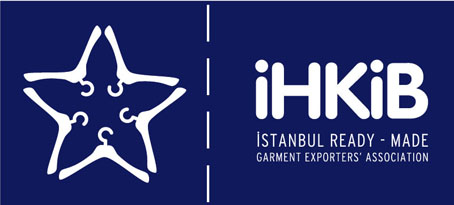 APPAREL R&D DEPARTMENT OF ITKIB GENERAL SECRETARIAT
Address: Çobançeşme Mevkii, Sanayi Cad. Dış Ticaret Kompleksi B Blok Yenibosna Bahçelievler / İstanbul / Türkiye Phone  : +90 212 454 02 00                       Fax               : +90 212 454 02 01 E-mail  : konfeksiyonarge@itkib.org.tr    Web site       :   www.ihkib.org.tr
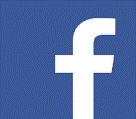 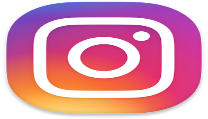 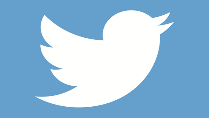 https://www.facebook.com/ihkibirlik
https://www.instagram.com/ihkibirlik/
https://twitter.com/ihkibirlik